Keen ward de 
Plattsnacker 2016?
Keen ward Plattsnacker 2016?
Sorteert de Kassens so in de Reeg, 
dat sik en Leed ergifft!
A: al weetst
B: Leevsten büst,
C: Dat du mien
D: dat du
Keen ward Plattsnacker 2016?
Sorteer de Kassens so in de Reeg, 
dat sik en Leed ergifft.
C: Dat du mien
B: Leevsten büst,
D: dat du
A: al weetst
[Speaker Notes: Helium 2, Phosphor 15, Argon 18, Kupfer 29]
Keen ward Plattsnacker 2016?
15	€ 1Million
14	€ 500.000
13	€ 125.000
12	€ 64.000
11	€ 32.000
10	€ 16.000
9	€ 8.000
8	€ 4.000
7	€ 2.000
6	€ 1.000
5	€ 500
4	€ 300
3	€ 200
2	€ 100
1	€ 50
In welket Theater in Hamborg 
ward tomeist Platt snackt?
A: Thalia Theater
B: The English Theatre
C: Ohnsorg Theater
D: Schmidt Theater
50 : 50
1
Wer ward Plattsnacker 2016
15	€ 1Million
14	€ 500.000
13	€ 125.000
12	€ 64.000
11	€ 32.000
10	€ 16.000
9	€ 8.000
8	€ 4.000
7	€ 2.000
6	€ 1.000
5	€ 500
4	€ 300
3	€ 200
2	€ 100
1	€ 50
In welchet Theater in Hamborg 
wart tau meist Platt snackt?
A: Thalia Theater
B: The English Theater
C: Ohnsorg Theater
D: Schmidt Theater
1
Keen ward Plattsnacker 2016?
15	€ 1Million
14	€ 500.000
13	€ 125.000
12	€ 64.000
11	€ 32.000
10	€ 16.000
9	€ 8.000
8	€ 4.000
7	€ 2.000
6	€ 1.000
5	€ 500
4	€ 300
3	€ 200
2	€ 100
1	€ 50
Welken Comic gifft dat ook up 
Plattdüütsch?
A: Superman
B: Lucky Luke
C: Spiderman
D: Asterix
50 : 50
2
Keen ward Plattsnacker 2016?
15	€ 1Million
14	€ 500.000
13	€ 125.000
12	€ 64.000
11	€ 32.000
10	€ 16.000
9	€ 8.000
8	€ 4.000
7	€ 2.000
6	€ 1.000
5	€ 500
4	€ 300
3	€ 200
2	€ 100
1	€ 50
Welken Comic gifft dat ook up 
plattdüütsch?
A: Superman
B: Lucky Luke
D: Asterix
C: Spiderman
2
Keen ward Plattsnacker 2016?
15	€ 1Million
14	€ 500.000
13	€ 125.000
12	€ 64.000
11	€ 32.000
10	€ 16.000
9	€ 8.000
8	€ 4.000
7	€ 2.000
6	€ 1.000
5	€ 500
4	€ 300
3	€ 200
2	€ 100
1	€ 50
Woans geiht dat wieder?
Wenn de Hund nich scheten har, …
A:  har he 
nu Buukweh.
B: weer de Straat 
noch schier.
C: wöör de Sünn 
trotzdem schienen.
D: har he den 
Hasen kregen.
50 : 50
3
15	€ 1Million
14	€ 500.000
13	€ 125.000
12	€ 64.000
11	€ 32.000
10	€ 16.000
9	€ 8.000
8	€ 4.000
7	€ 2.000
6	€ 1.000
5	€ 500
4	€ 300
3	€ 200
2	€ 100
1	€ 50
Woans geiht dat wieder?
Wenn de Hund nich scheten har, …
A: har he 
nu Buukweih.
B: weer de Straat 
noch schier.
C: wöör de Sünn 
trotzdem schienen.
D: har he den 
Hasen kregen.
3
Keen ward Plattsnacker 2016?
15	€ 1Million
14	€ 500.000
13	€ 125.000
12	€ 64.000
11	€ 32.000
10	€ 16.000
9	€ 8.000
8	€ 4.000
7	€ 2.000
6	€ 1.000
5	€ 500
4	€ 300
3	€ 200
2	€ 100
1	€ 50
Welket Woort passt dor nich hen?
Wi …. ook platt?
A: schreet
B: snackt
C: praat
D: köret
50 : 50
4
Keen ward Plattsnacker 2016?
15	€ 1Million
14	€ 500.000
13	€ 125.000
12	€ 64.000
11	€ 32.000
10	€ 16.000
9	€ 8.000
8	€ 4.000
7	€ 2.000
6	€ 1.000
5	€ 500
4	€ 300
3	€ 200
2	€ 100
1	€ 50
Welket Woort passt dor nich hen?
Wi …. ook platt?
A: schreet
B: snackt
C: praat
D: köret
4
Keen ward Plattsnacker 2016?
15	€ 1Million
14	€ 500.000
13	€ 125.000
12	€ 64.000
11	€ 32.000
10	€ 16.000
9	€ 8.000
8	€ 4.000
7	€ 2.000
6	€ 1.000
5	€ 500
4	€ 300
3	€ 200
2	€ 100
1	€ 50
Wo heet dat up platt?

Baum
A: Baum
B: Boom
C: Buum
D: Tree
50 : 50
5
Keen ward Plattsnacker 2016?
15	€ 1Million
14	€ 500.000
13	€ 125.000
12	€ 64.000
11	€ 32.000
10	€ 16.000
9	€ 8.000
8	€ 4.000
7	€ 2.000
6	€ 1.000
5	€ 500
4	€ 300
3	€ 200
2	€ 100
1	€ 50
Wo heet dat up platt?

Baum
A: Baum
B: Boom
C: Buum
D: Tree
5
Keen ward Plattsnacker 2016?
15	€ 1Million
14	€ 500.000
13	€ 125.000
12	€ 64.000
11	€ 32.000
10	€ 16.000
9	€ 8.000
8	€ 4.000
7	€ 2.000
6	€ 1.000
5	€ 500
4	€ 300
3	€ 200
2	€ 100
1	€ 50
Woans geiht dat wieder?
Kumm bi de Nacht, kumm bi de Nacht,
A: de Maand, de schient.
B: wenn‘t düüster is.
C: segg, wo du heest.
D: ik frei mi up di.
50 : 50
6
Keen ward Plattsnacker 2016?
15	€ 1Million
14	€ 500.000
13	€ 125.000
12	€ 64.000
11	€ 32.000
10	€ 16.000
9	€ 8.000
8	€ 4.000
7	€ 2.000
6	€ 1.000
5	€ 500
4	€ 300
3	€ 200
2	€ 100
1	€ 50
Woans geiht dat wieder?
Kumm bi de Nacht, kumm bi de Nacht,
A: de Mand de schient.
B: wenn‘t düster is.
C: segg, wo du heeßt.
D: ik frei mi up di.
6
Keen ward Plattsnacker 2016?
15	€ 1Million
14	€ 500.000
13	€ 125.000
12	€ 64.000
11	€ 32.000
10	€ 16.000
9	€ 8.000
8	€ 4.000
7	€ 2.000
6	€ 1.000
5	€ 500
4	€ 300
3	€ 200
2	€ 100
1	€ 50
Keen singt nich up platt?
A: Ina Müller
B: Ich & ich
C: Godewind
D: Hannes Wader
50 : 50
7
Keen ward Plattsnacker 2016?
15	€ 1Million
14	€ 500.000
13	€ 125.000
12	€ 64.000
11	€ 32.000
10	€ 16.000
9	€ 8.000
8	€ 4.000
7	€ 2.000
6	€ 1.000
5	€ 500
4	€ 300
3	€ 200
2	€ 100
1	€ 50
Keen singt nich up platt?
A: Ina Müller
B: Ich & ich
C: Godewind
D: Hannes Wader
7
Keen ward Plattsnacker 2016?
15	€ 1Million
14	€ 500.000
13	€ 125.000
12	€ 64.000
11	€ 32.000
10	€ 16.000
9	€ 8.000
8	€ 4.000
7	€ 2.000
6	€ 1.000
5	€ 500
4	€ 300
3	€ 200
2	€ 100
1	€ 50
Wat heet „fiegeliensch“ up Hochdüütsch?
A:  kompliziert
B: niedlich
C: lustig
D: verrückt
50 : 50
8
Keen ward Plattsnacker 2016?
15	€ 1Million
14	€ 500.000
13	€ 125.000
12	€ 64.000
11	€ 32.000
10	€ 16.000
9	€ 8.000
8	€ 4.000
7	€ 2.000
6	€ 1.000
5	€ 500
4	€ 300
3	€ 200
2	€ 100
1	€ 50
Wat heet „fiegeliensch“ up Hochdüütsch?
A: kompliziert
B: niedlich
C: lustig
D: verrückt
8
Keen ward Plattsnacker 2016?
15	€ 1Million
14	€ 500.000
13	€ 125.000
12	€ 64.000
11	€ 32.000
10	€ 16.000
9	€ 8.000
8	€ 4.000
7	€ 2.000
6	€ 1.000
5	€ 500
4	€ 300
3	€ 200
2	€ 100
1	€ 50
Mit welke Spraak is Plattdüütsch 
historisch an‘n mehrsten verwandt?
A: Hochdüütsch
B: Norwegisch
C: Ingelsch
D: Russisch
50 : 50
9
Keen ward Plattsnacker 2016?
15	€ 1Million
14	€ 500.000
13	€ 125.000
12	€ 64.000
11	€ 32.000
10	€ 16.000
9	€ 8.000
8	€ 4.000
7	€ 2.000
6	€ 1.000
5	€ 500
4	€ 300
3	€ 200
2	€ 100
1	€ 50
Mit welke Spraak is Plattdüütsch 
historisch an‘n mehrsten verwandt?
A: Hochdüütsch
B: Norwegisch
C: Ingelsch
D: Russisch
9
Keen ward Plattsnacker 2016?
15	€ 1Million
14	€ 500.000
13	€ 125.000
12	€ 64.000
11	€ 32.000
10	€ 16.000
9	€ 8.000
8	€ 4.000
7	€ 2.000
6	€ 1.000
5	€ 500
4	€ 300
3	€ 200
2	€ 100
1	€ 50
Wat is dat?
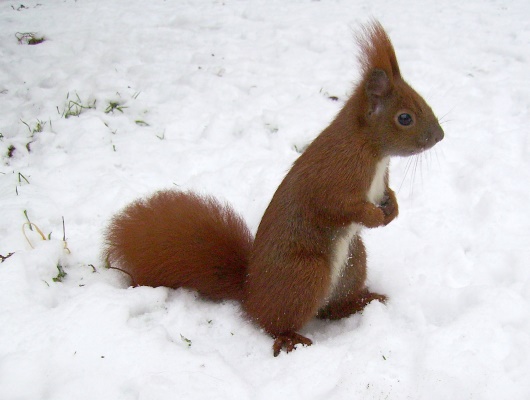 A: Steertpogg
B: Voss
C: Swienegel
D: Katteker
50 : 50
10
Bildquelle: Dellex, Wikimedia
Keen ward Plattsnacker 2016?
15	€ 1Million
14	€ 500.000
13	€ 125.000
12	€ 64.000
11	€ 32.000
10	€ 16.000
9	€ 8.000
8	€ 4.000
7	€ 2.000
6	€ 1.000
5	€ 500
4	€ 300
3	€ 200
2	€ 100
1	€ 50
Wat is dat?
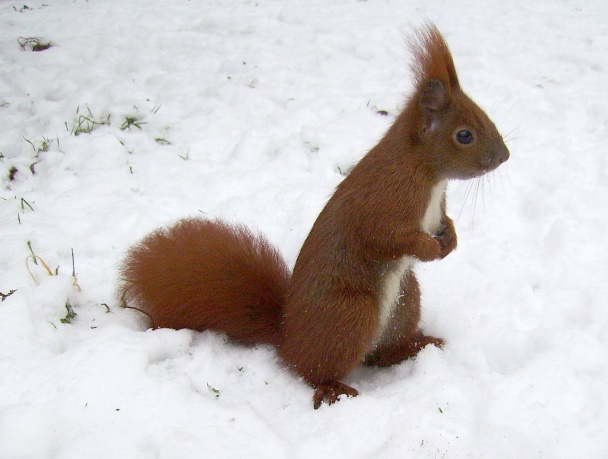 A: Steertpogg
B: Voss
C: Swienegel
D: Katteker
10
Bildquelle: Dellex, Wikimedia
Keen ward Plattsnacker 2016?
15	€ 1Million
14	€ 500.000
13	€ 125.000
12	€ 64.000
11	€ 32.000
10	€ 16.000
9	€ 8.000
8	€ 4.000
7	€ 2.000
6	€ 1.000
5	€ 500
4	€ 300
3	€ 200
2	€ 100
1	€ 50
Wat höört nich to de Kledaasch mit to?
A: Bluus
B: Klock
C: Büx
D: Buukreem
50 : 50
11
Keen ward Plattsnacker 2016?
15	€ 1Million
14	€ 500.000
13	€ 125.000
12	€ 64.000
11	€ 32.000
10	€ 16.000
9	€ 8.000
8	€ 4.000
7	€ 2.000
6	€ 1.000
5	€ 500
4	€ 300
3	€ 200
2	€ 100
1	€ 50
Wat höört nich to de Kledaasch mit to?
A: Bluus
B: Klock
C: Büx
D: Buukreem
11
Keen ward Plattsnacker 2016?
15	€ 1Million
14	€ 500.000
13	€ 125.000
12	€ 64.000
11	€ 32.000
10	€ 16.000
9	€ 8.000
8	€ 4.000
7	€ 2.000
6	€ 1.000
5	€ 500
4	€ 300
3	€ 200
2	€ 100
1	€ 50
Wat is dormit meent:
„De op‘n Markt singt, 
den bellt de Hund in‘t Leed“
A: Schallst nich bang
ween, mal wat to seggen.
B: Bi veel Lüüd kann 
dat luud warden.
C: Hunnen bellt veel 
un luud.
D: De luut snackt, 
mütt mit Kritik reken.
50 : 50
12
Keen ward Plattsnacker 2016?
15	€ 1Million
14	€ 500.000
13	€ 125.000
12	€ 64.000
11	€ 32.000
10	€ 16.000
9	€ 8.000
8	€ 4.000
7	€ 2.000
6	€ 1.000
5	€ 500
4	€ 300
3	€ 200
2	€ 100
1	€ 50
Wat is durmit meent:
„De op‘n Markt singt, 
den bellt de Hund in‘t Leed“
A: Schallst nich bang
ween, mal wat to seggen.
B: Bi veel Lüüd kann 
dat luud warden.
C: Hunnen bellt veel 
un luud.
D: De luut snackt, 
mütt mit Kritik reken.
12
[Speaker Notes: Lavoisier: Süren enthalten Sauerstoff, Boyle: Säuren durch Farbänderung von Pflanzenfarbstoffen definiert]
Keen ward Plattsnacker 2016?
15	€ 1Million
14	€ 500.000
13	€ 125.000
12	€ 64.000
11	€ 32.000
10	€ 16.000
9	€ 8.000
8	€ 4.000
7	€ 2.000
6	€ 1.000
5	€ 500
4	€ 300
3	€ 200
2	€ 100
1	€ 50
Siet wann (üm un bi) ward 
in Hamborg hochdüütsch schreven?
A: 13. Johrhunnert
B: 16. Johrhunnert
C: 14. Johrhunnert
D: 18. Johrhunnert
50 : 50
13
Keen ward Plattsnacker 2016?
15	€ 1Million
14	€ 500.000
13	€ 125.000
12	€ 64.000
11	€ 32.000
10	€ 16.000
9	€ 8.000
8	€ 4.000
7	€ 2.000
6	€ 1.000
5	€ 500
4	€ 300
3	€ 200
2	€ 100
1	€ 50
Siet wann (üm un bi) ward 
in Hamborg hochdüütsch schreven?
A: 13. Johrhunnert
B: 16. Johrhunnert
C: 14. Johrhunnert
D: 18. Johrhunnert
13
Keen ward Plattsnacker 2016?
15	€ 1Million
14	€ 500.000
13	€ 125.000
12	€ 64.000
11	€ 32.000
10	€ 16.000
9	€ 8.000
8	€ 4.000
7	€ 2.000
6	€ 1.000
5	€ 500
4	€ 300
3	€ 200
2	€ 100
1	€ 50
Woans ward de Mischung ut 
Hoch- und Plattdüütsch nöömt?
A: Mischsnack
B: Satersch
C: Tüddelsch
D: Missingsch
50 : 50
14
Keen ward Plattsnacker 2016?
15	€ 1Million
14	€ 500.000
13	€ 125.000
12	€ 64.000
11	€ 32.000
10	€ 16.000
9	€ 8.000
8	€ 4.000
7	€ 2.000
6	€ 1.000
5	€ 500
4	€ 300
3	€ 200
2	€ 100
1	€ 50
Woans ward de Mischung ut 
Hoch- und Plattdüütsch nöömt?
A: Mischsnack
B: Satersch
C: Tüddelsch
D: Missingsch
14
Keen ward Plattsnacker 2016?
15	€ 1Million
14	€ 500.000
13	€ 125.000
12	€ 64.000
11	€ 32.000
10	€ 16.000
9	€ 8.000
8	€ 4.000
7	€ 2.000
6	€ 1.000
5	€ 500
4	€ 300
3	€ 200
2	€ 100
1	€ 50
Wokeen hett dat Leed „Min Jehann“ 
noch nich öffentlich sungen?
A: Joachim Wiegand
B: Ina Müller
C: Hannes Wader
D: Godewind
50 : 50
15
Keen ward Plattsnacker 2016?
15	€ 1Million
14	€ 500.000
13	€ 125.000
12	€ 64.000
11	€ 32.000
10	€ 16.000
9	€ 8.000
8	€ 4.000
7	€ 2.000
6	€ 1.000
5	€ 500
4	€ 300
3	€ 200
2	€ 100
1	€ 50
Wokeen hett dat Leed „Min Jehann“ 
noch nich öffentlich sungen?
A: Joachim Wiegand
B: Ina Müller
C: Hannes Wader
D: Godewind
15
Autor: Martin Pusback
[Speaker Notes: Volta : 1745, Avogadro: 1776, Nernst: 1864, Lavoisier: 1743]